بسم الله الرحمن الرحيم
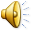 Hello!
I am Um kalthoom Sabeeh
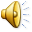 2
خلافـــــــــــة الشخــــــص
بعد 
غيبتــــــه
بعـــــــــــــد وفاتــــه
الوصيــــــــــــــة و الايصـــــــــــــــــاء  والميـــــــــــــــراث
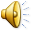 3
الوصيــــــــــــــة
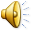 مفردات المحاضرة
تعريف الوصية 
المادة القانونية التي نظمت شروط الموصي
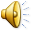 5
خلافــــة الشخص في مالــــه بعد وفاتـــــه
اختياريـــــــــة
اجباريـــــــــة
الميـــــــــراث
الوصيـــــــة
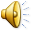 6
“معنى الوصية 
ان يتصرف الانسان في امواله بهبتها لمن يشاء بحيث ينتج اثرها بعد موته 
وقد تكون تمليكا لشخص او مجموعة اشخاص او لشخص معنوي  ”
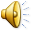 7
المادة الرابعة والستون من قانون الاحوال الشخصية عرفت الوصية بانها
الوصية تصرف في التركة مضاف الى ما بعد الموت مقتضاه التمليك بلا عوض
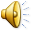 8
الوصيــــــــــــــة
شرح التعريف
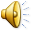 9
يشترط في الوصية
تؤدي الى نقل ملكية المال
لا تنفذ 
الا بعد الموت
تصرف في التركة
يجب ان يكون نقل الملكية بلا مقابل
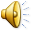 10
تصرف في تركة الشخص نفسه
التركة هي كل ما يتركه الانسان من مال او حق
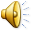 11
ما يتركه الانسان بعد موته
ديون
حقوق
اموال
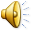 12
يجب ان يكون التصرف صادر من انسان اي شخص طبيعي
13
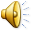 الوصية مضافة لما بعد الموت
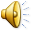 14
التمليك بلا عوض
اساس وغاية الوصية
15
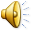 Thanks!
Any questions?
يمكنكم التواصل معي عبر الكوكل كلاسروم
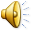 16